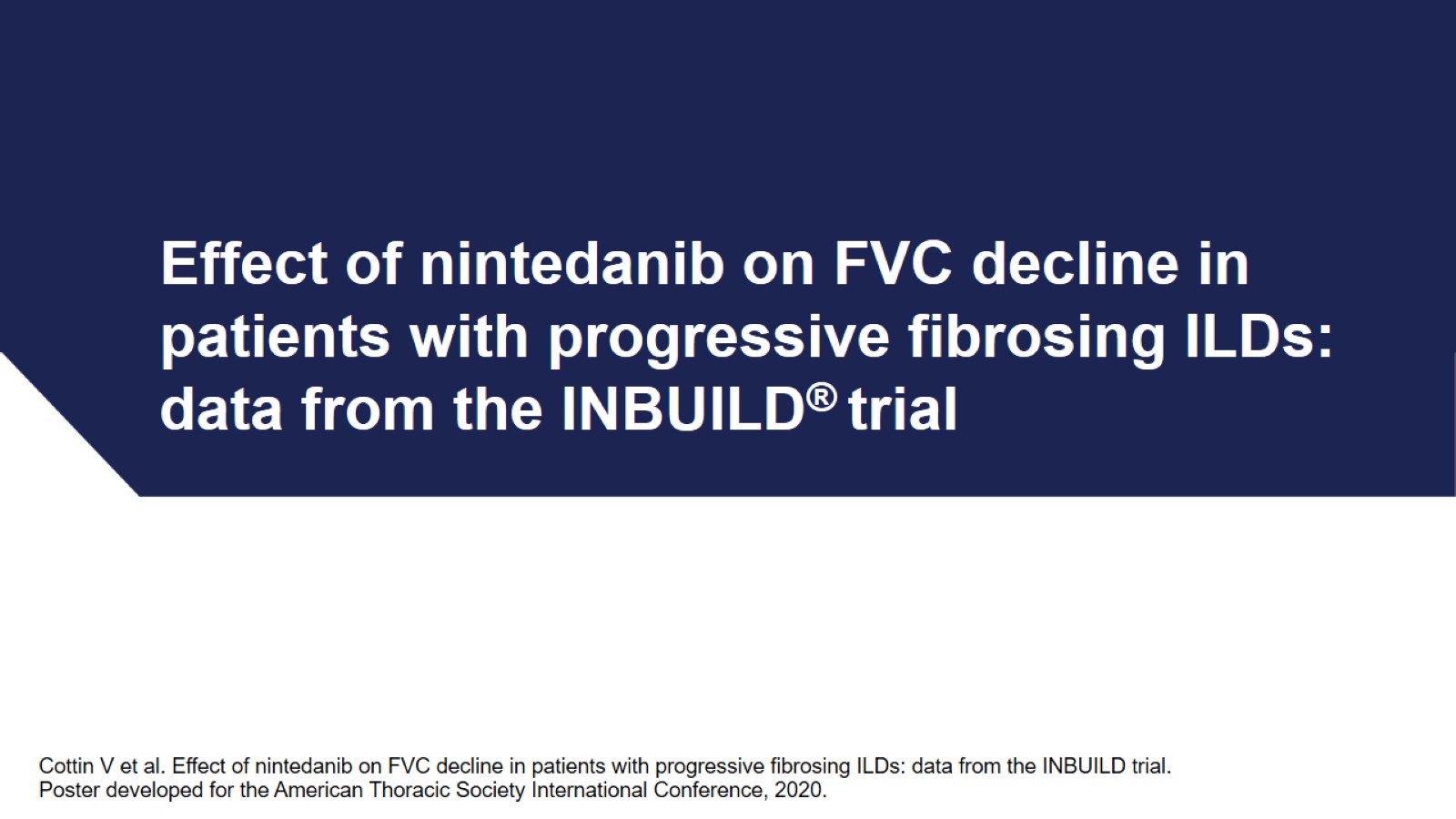 Effect of nintedanib on FVC decline in patients with progressive fibrosing ILDs: data from the INBUILD® trial
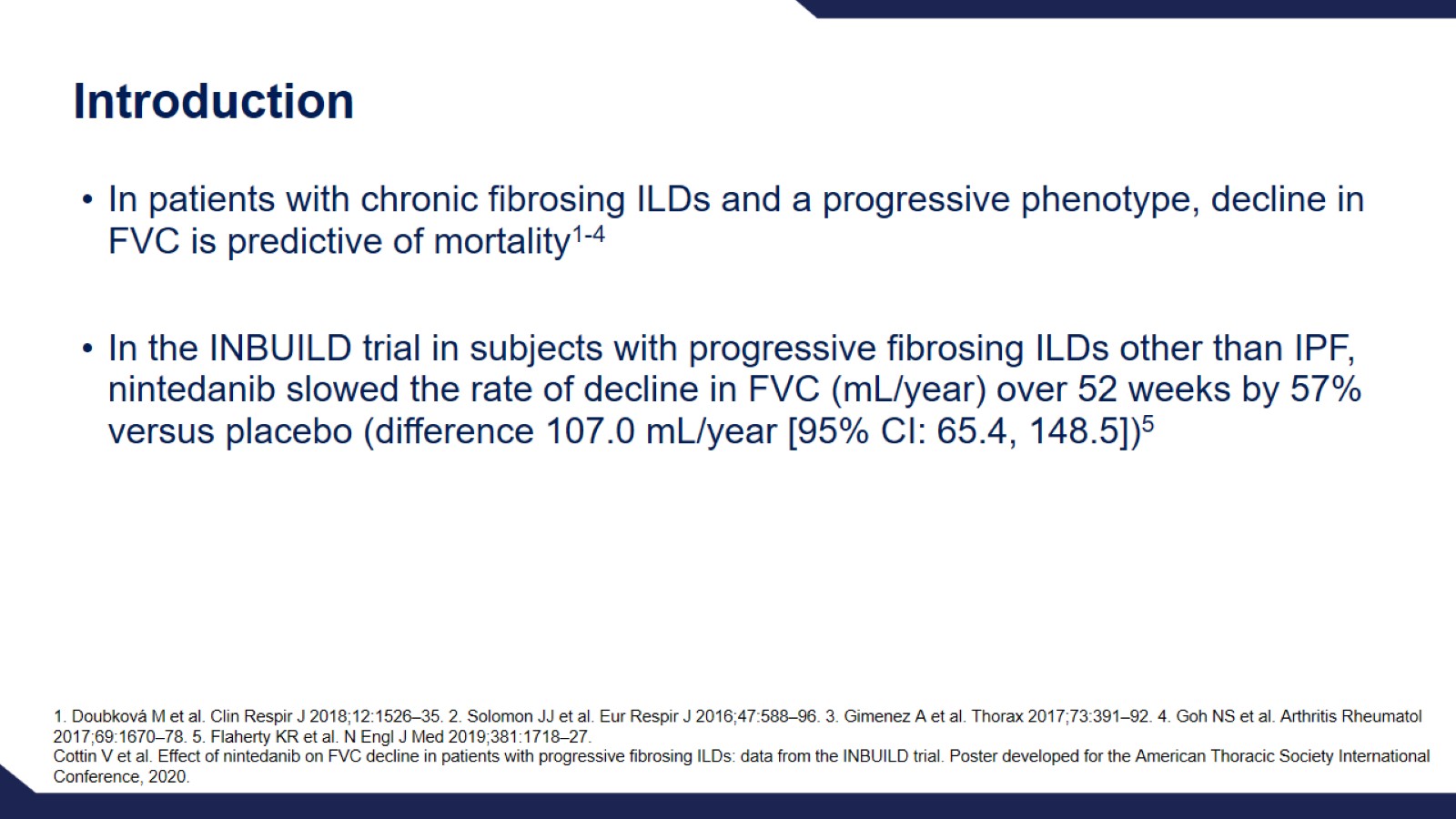 Introduction
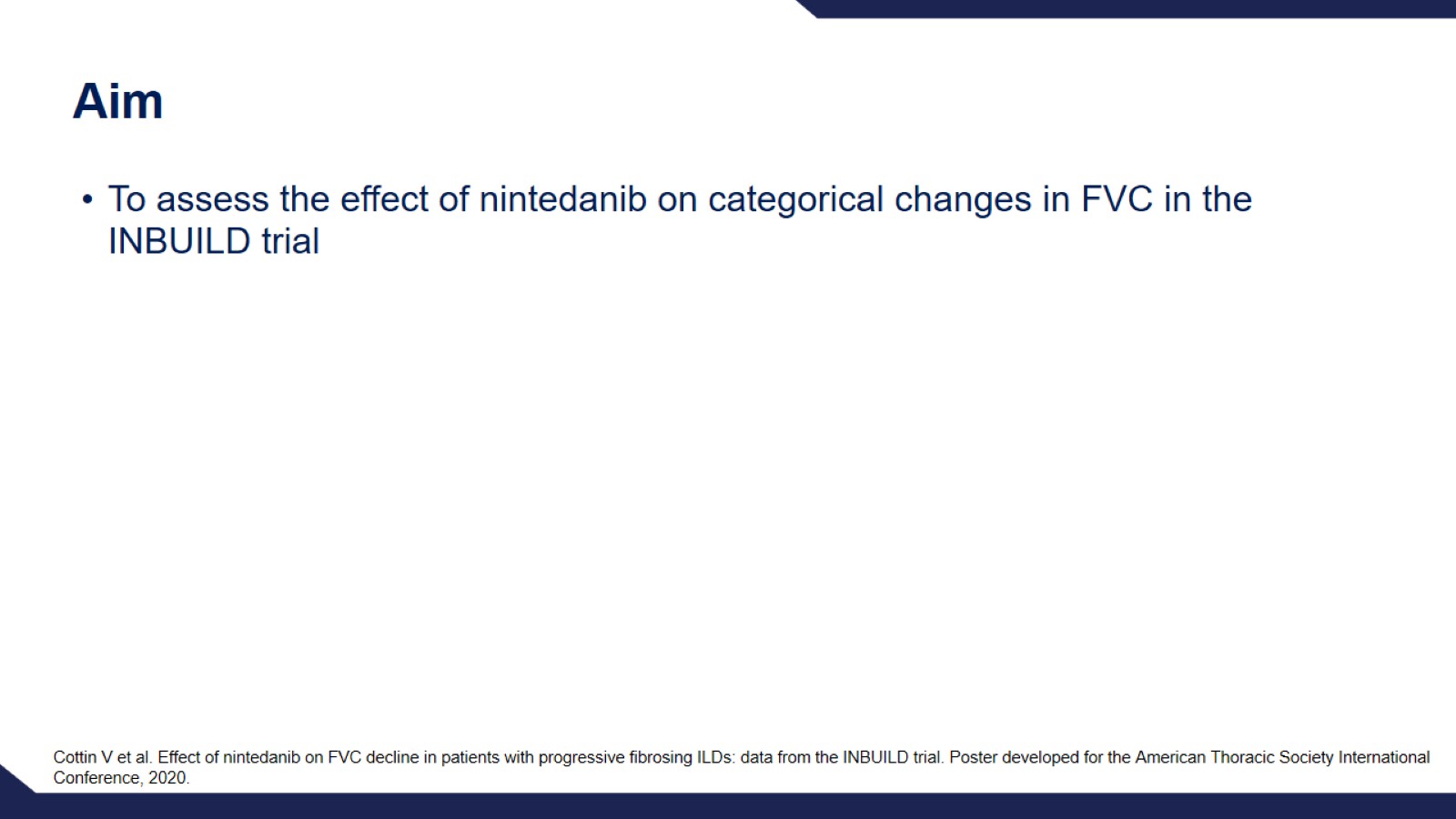 Aim
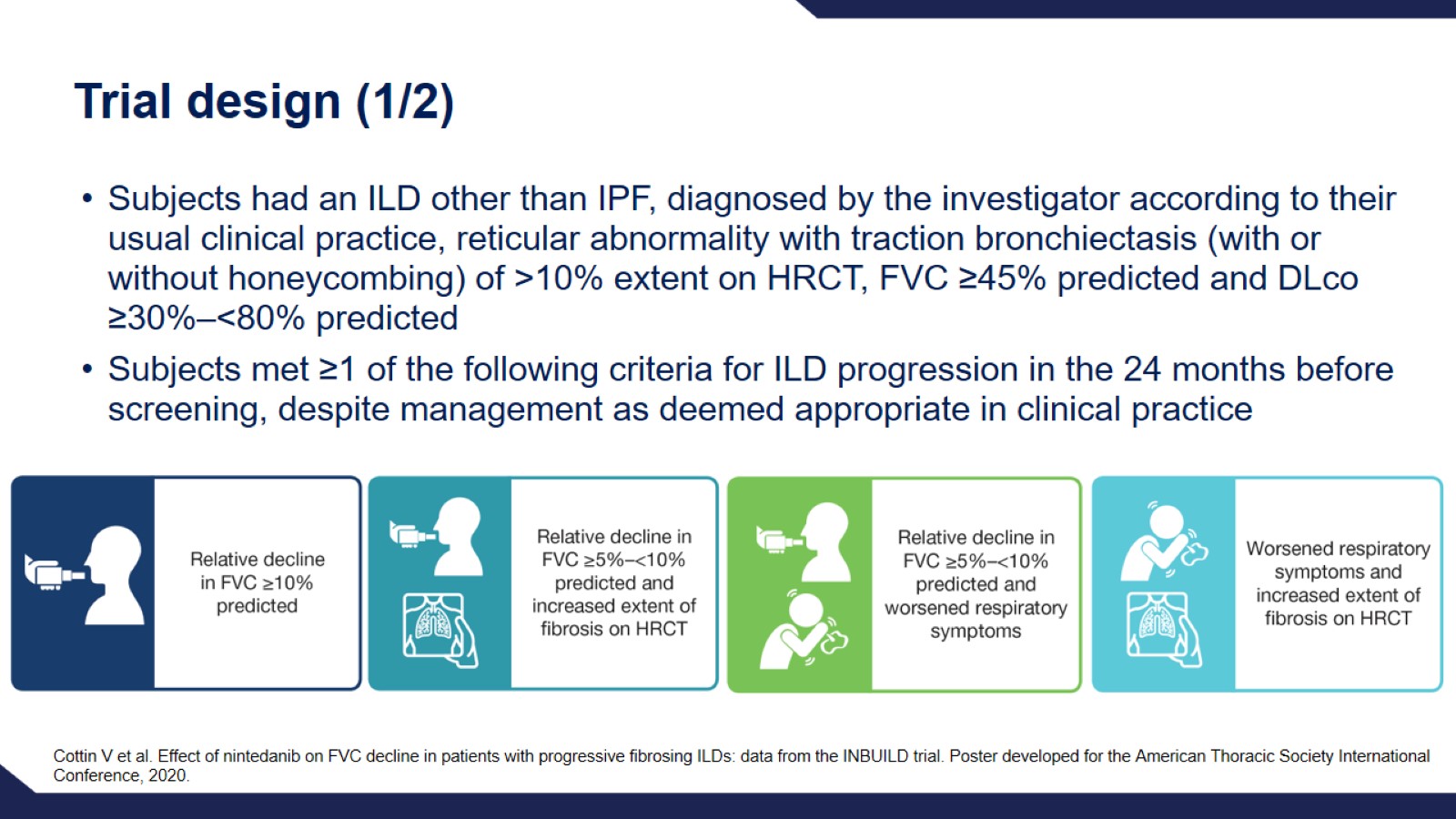 Trial design (1/2)
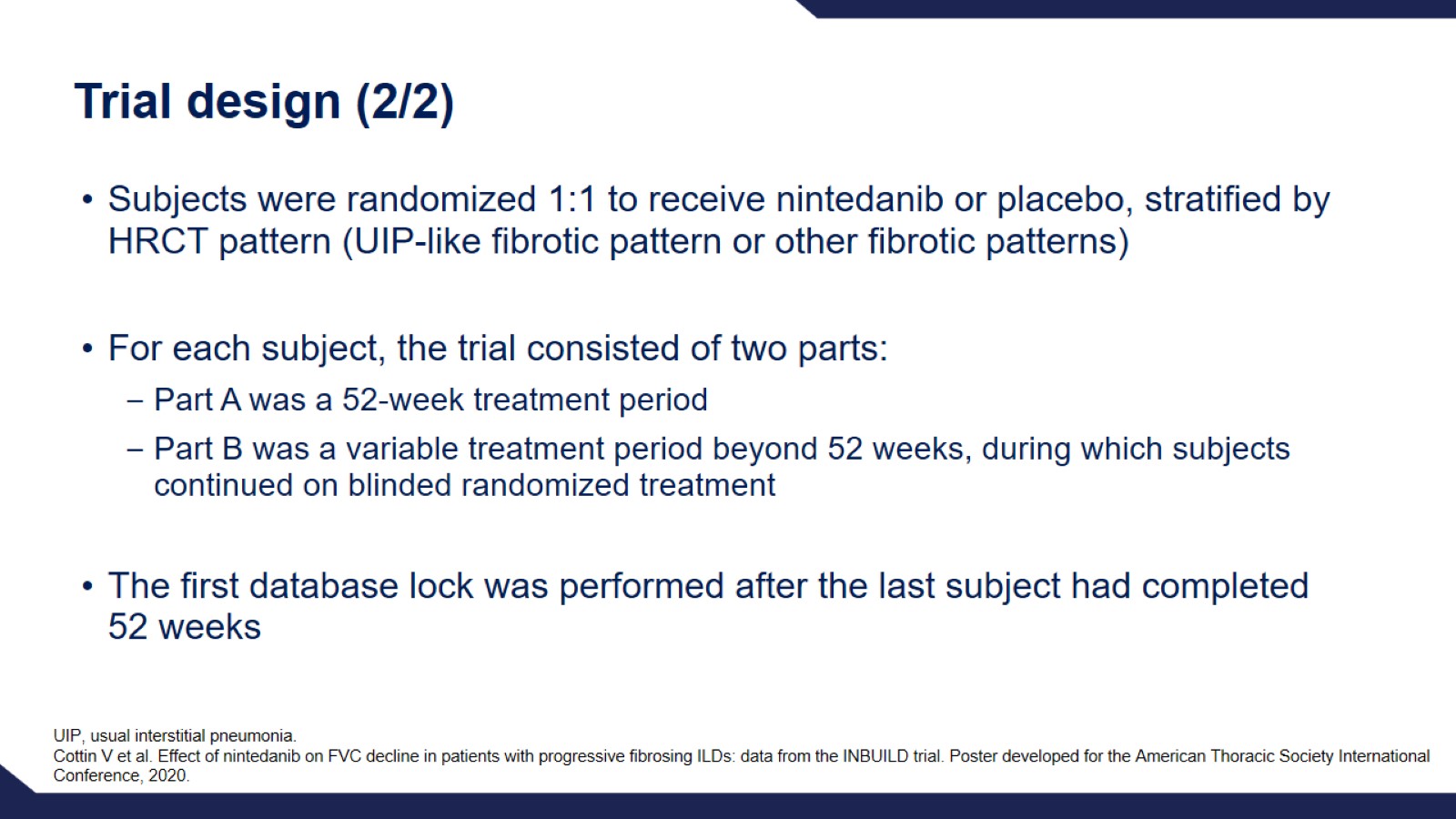 Trial design (2/2)
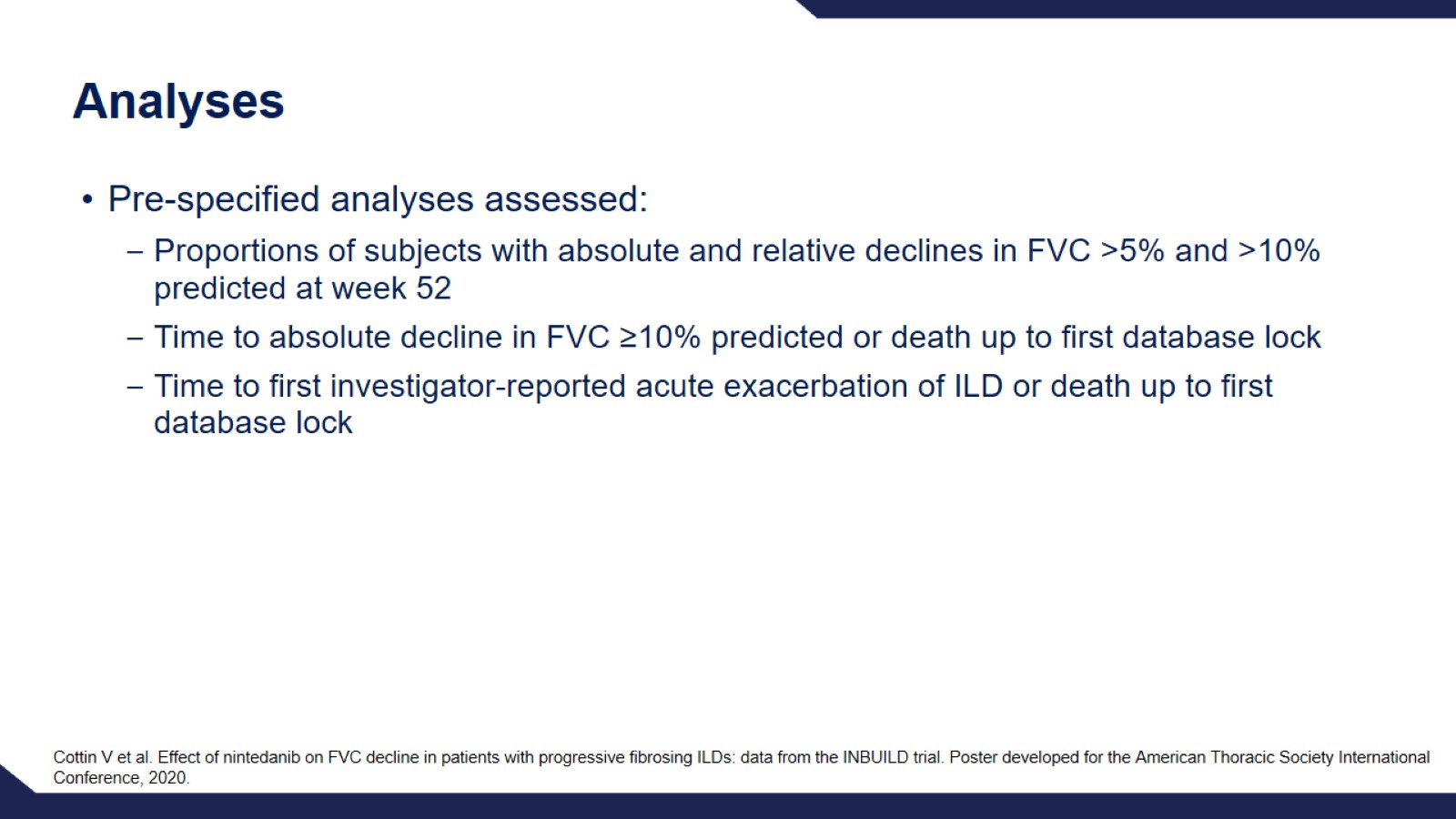 Analyses
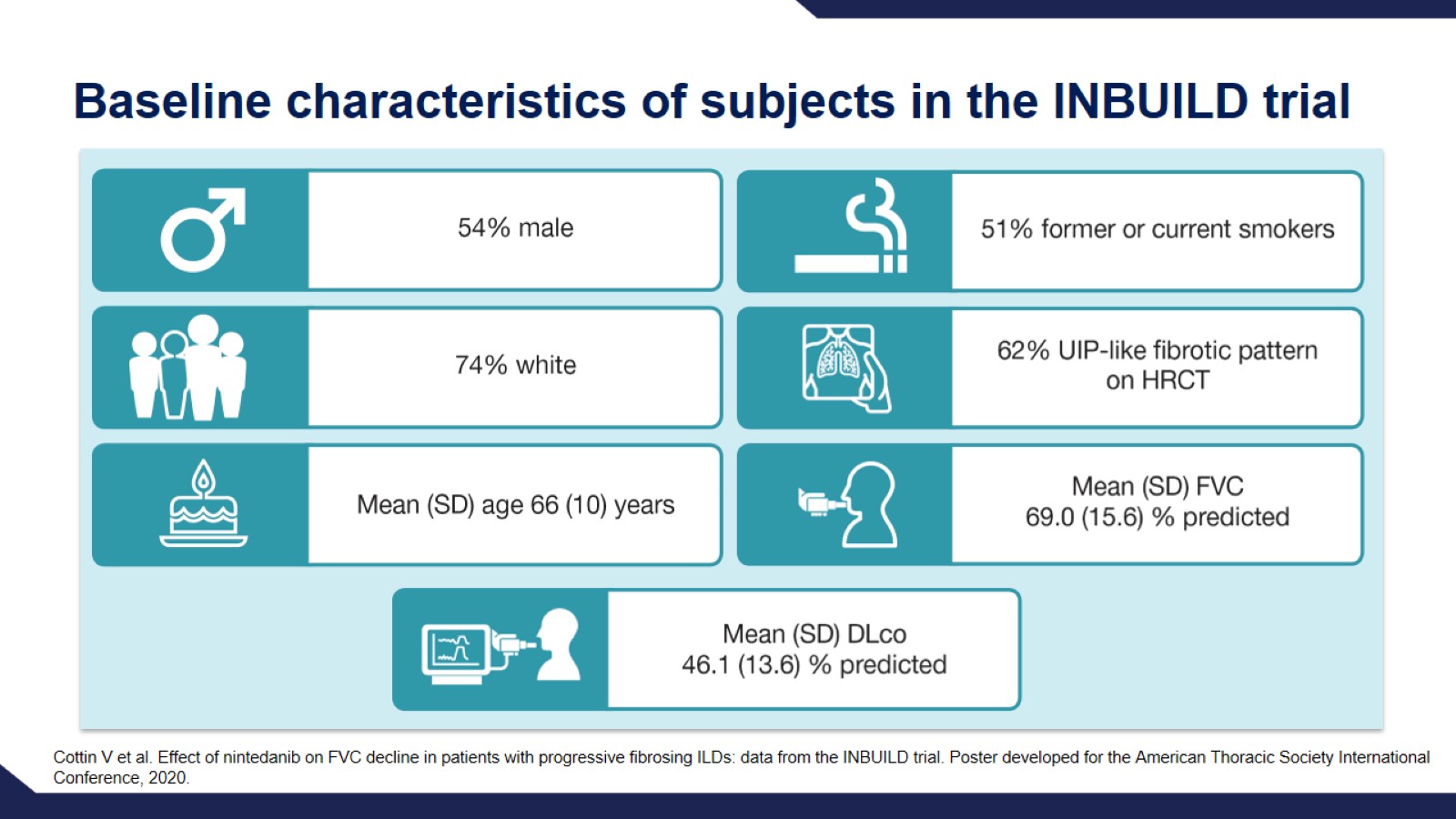 Baseline characteristics of subjects in the INBUILD trial
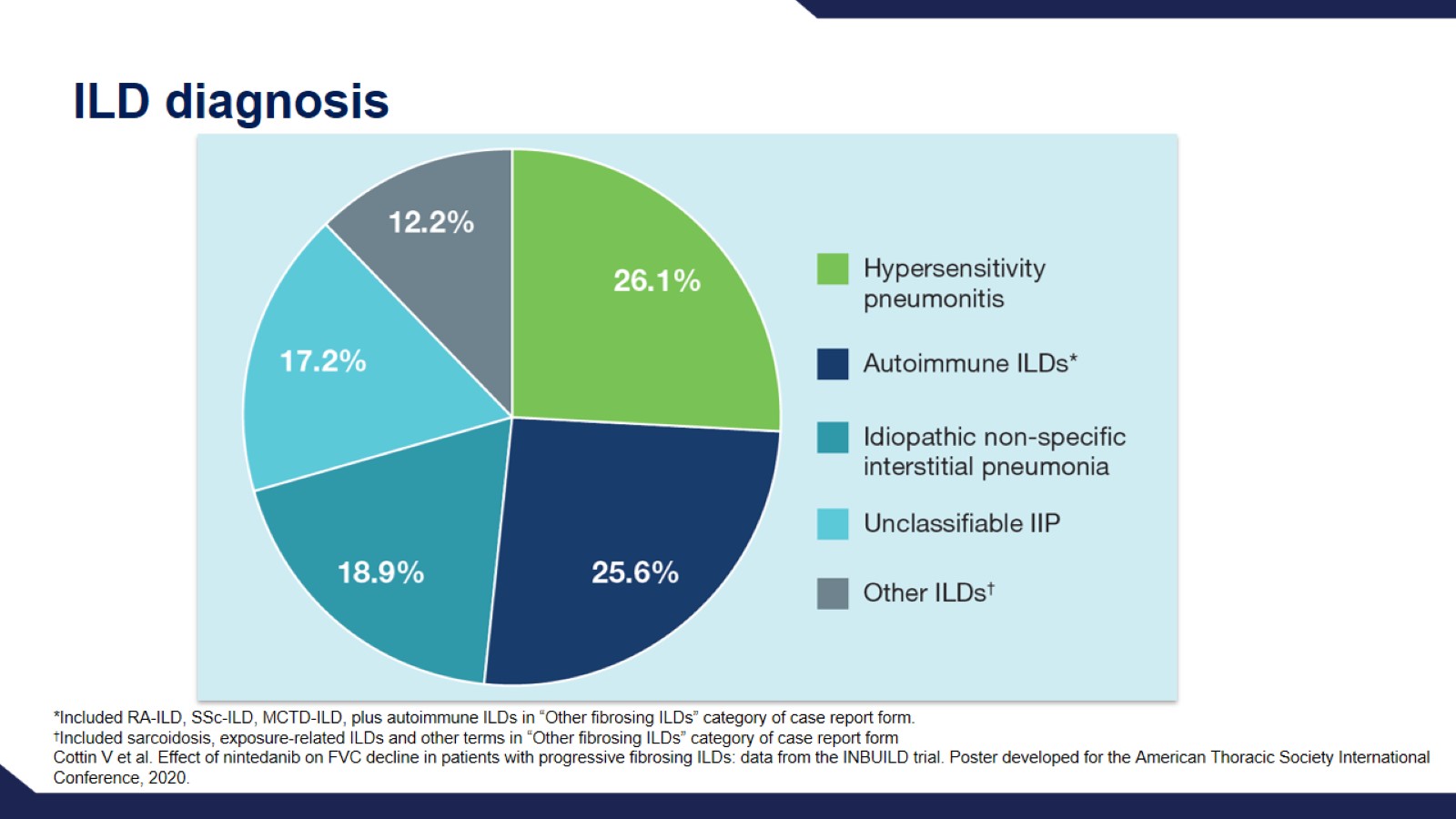 ILD diagnosis
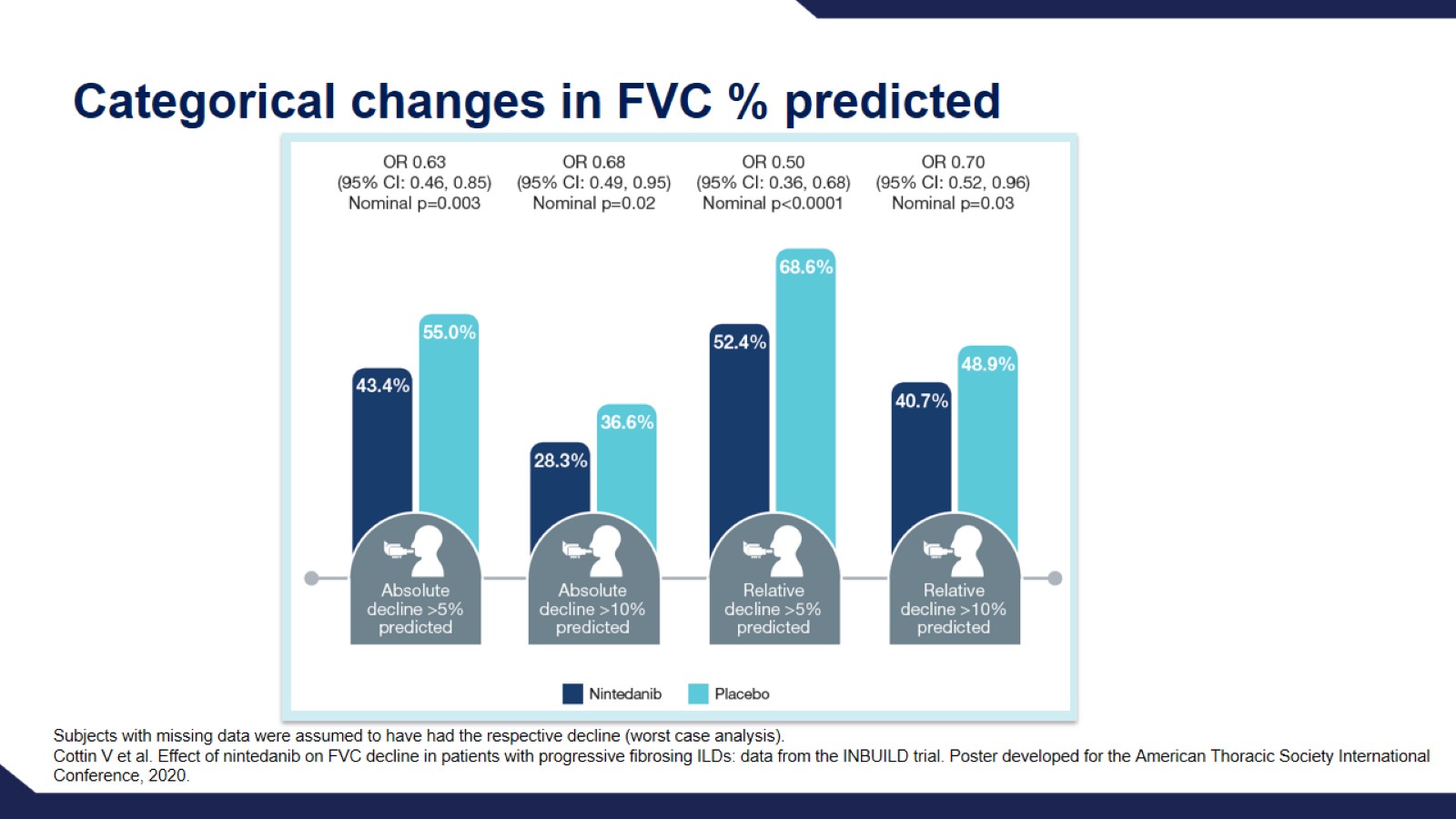 Categorical changes in FVC % predicted
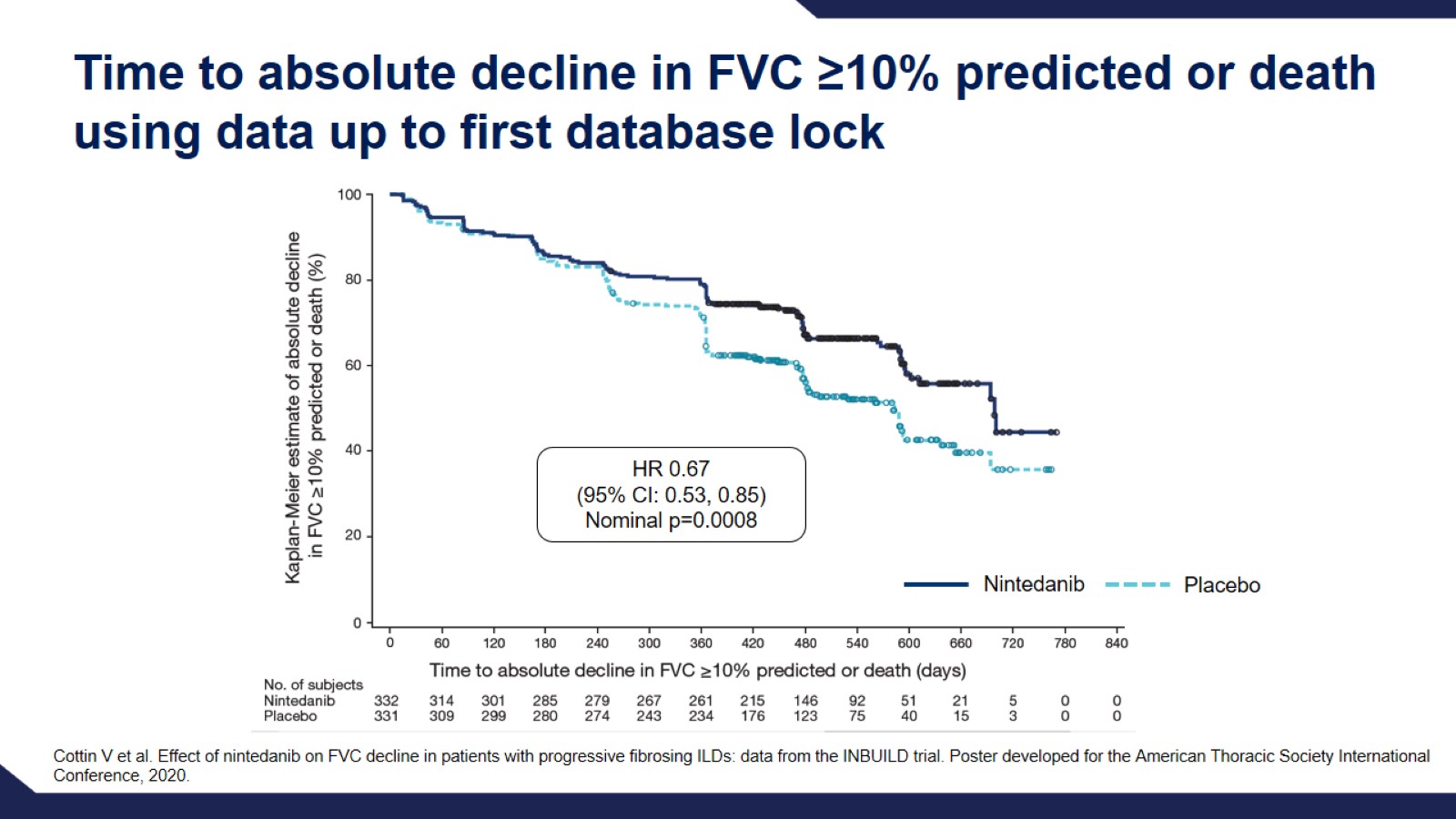 Time to absolute decline in FVC ≥10% predicted or death using data up to first database lock
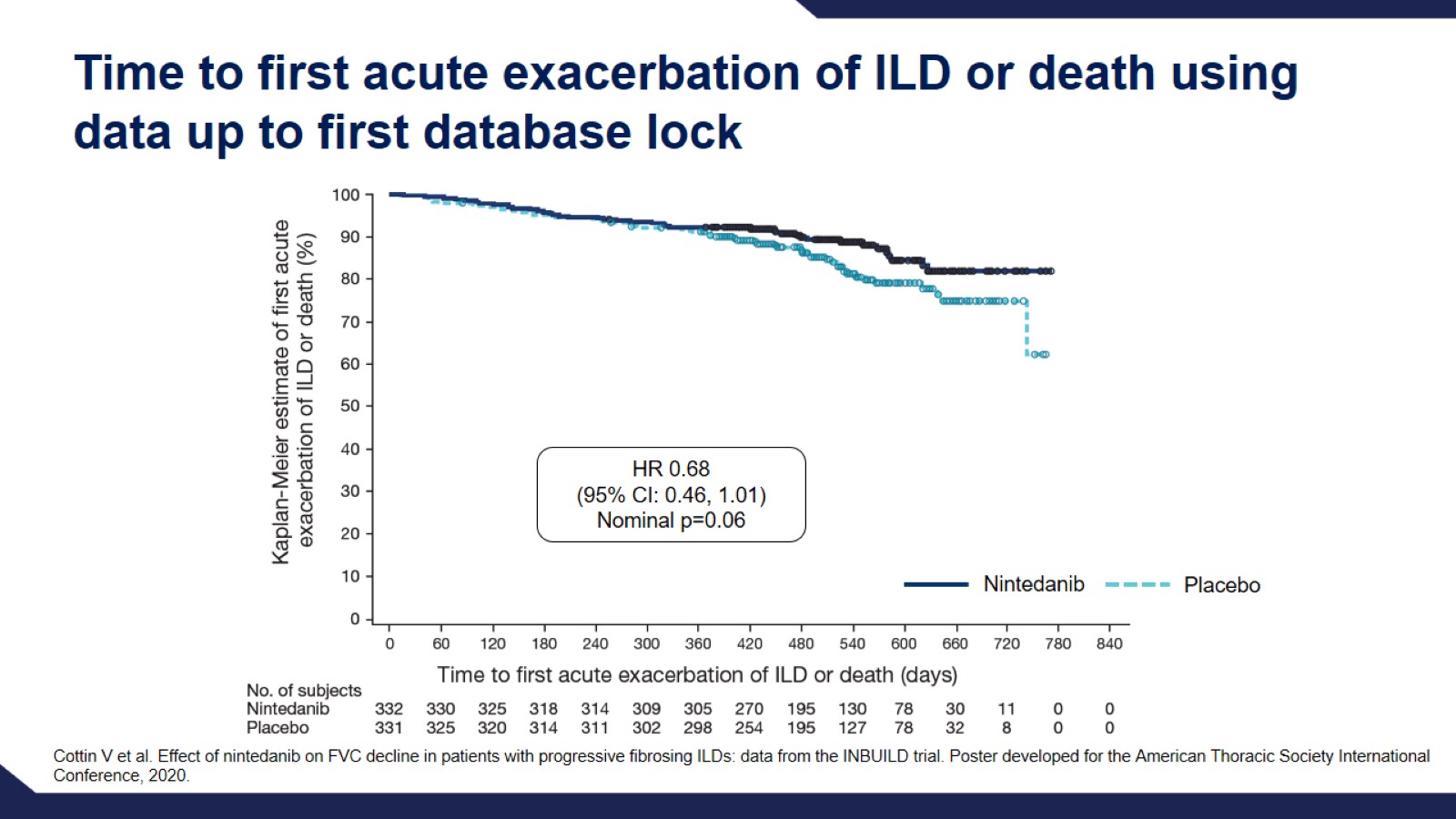 Time to first acute exacerbation of ILD or death using data up to first database lock
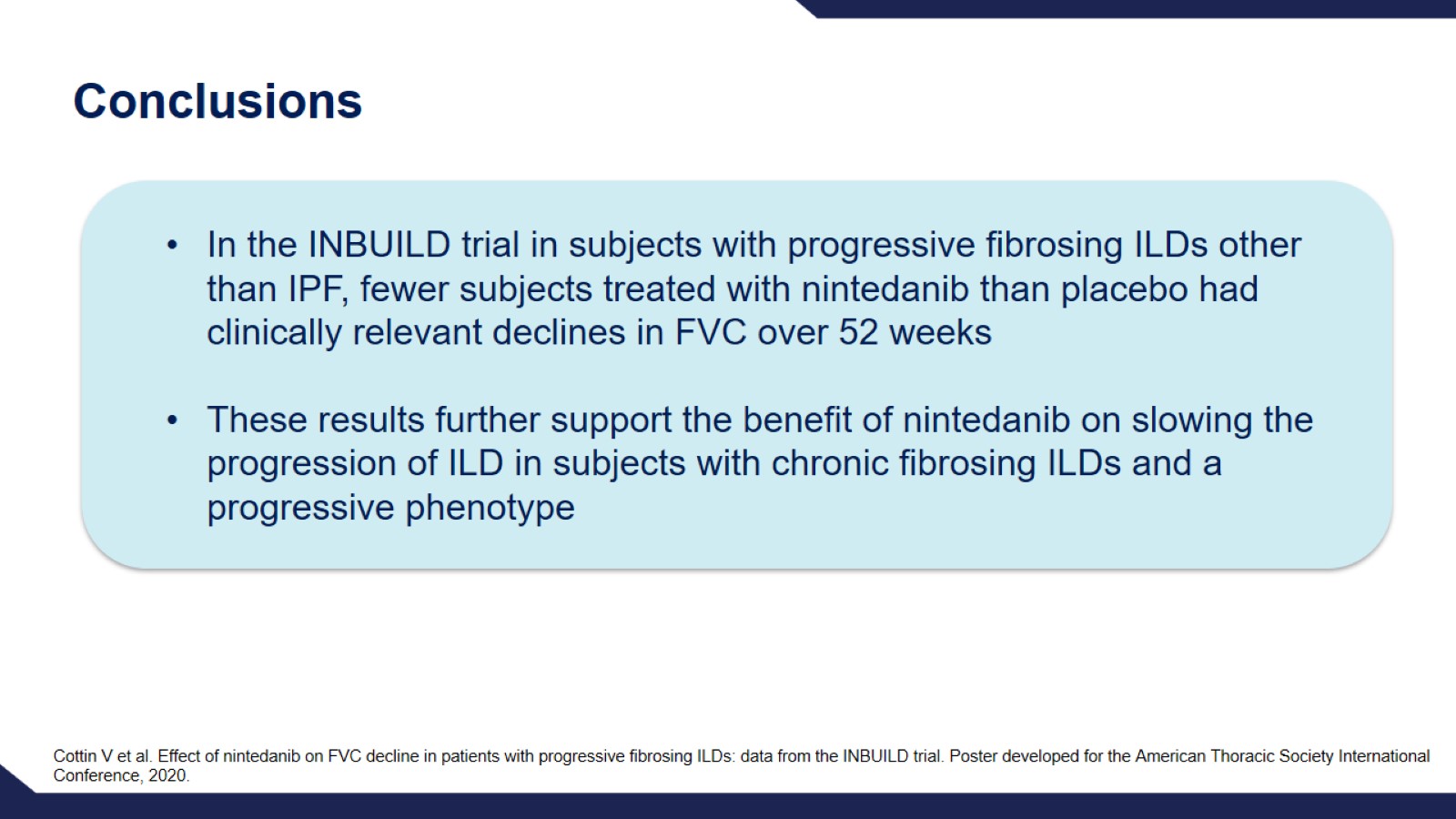 Conclusions
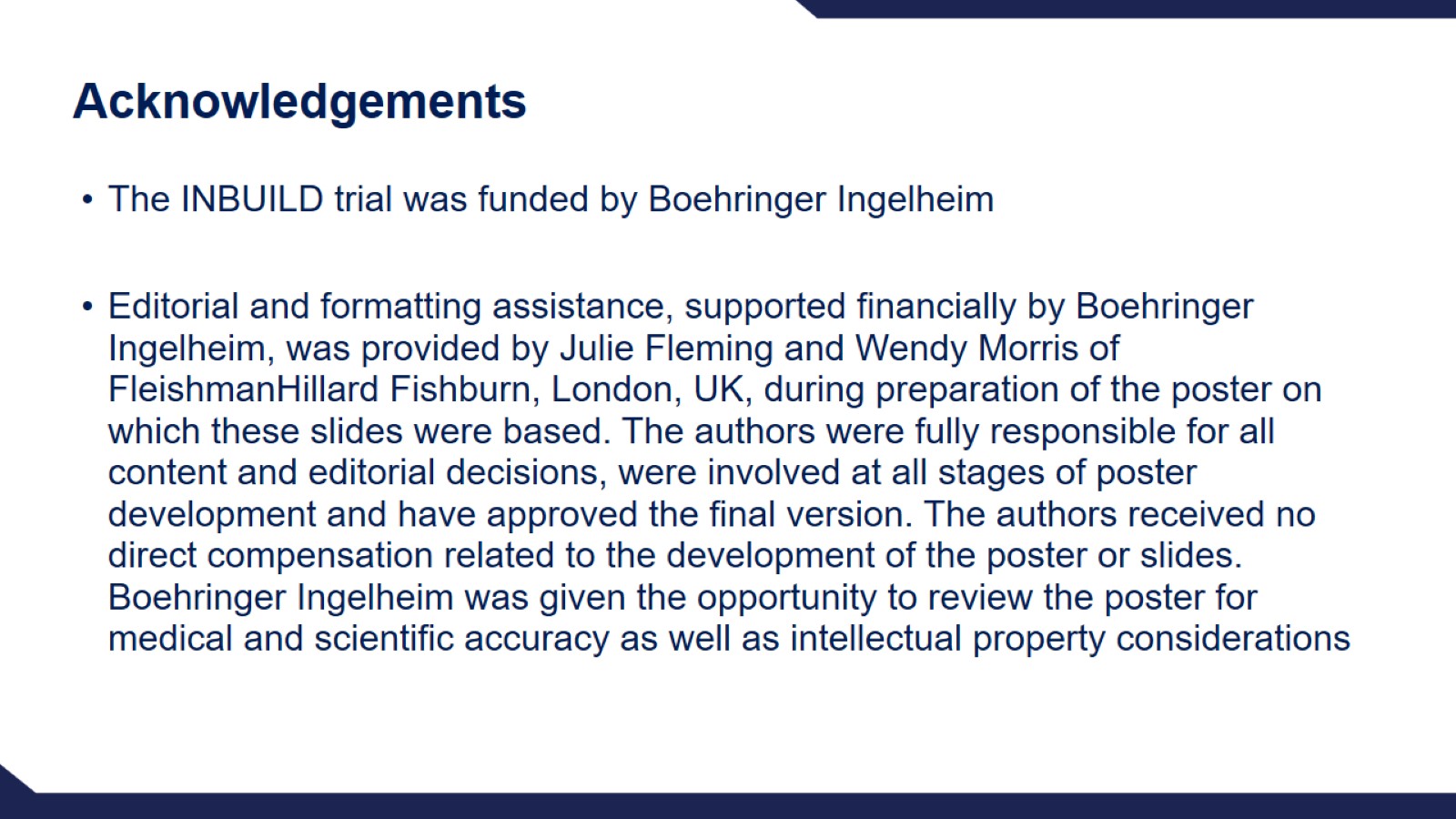 Acknowledgements